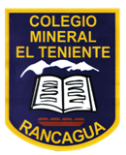 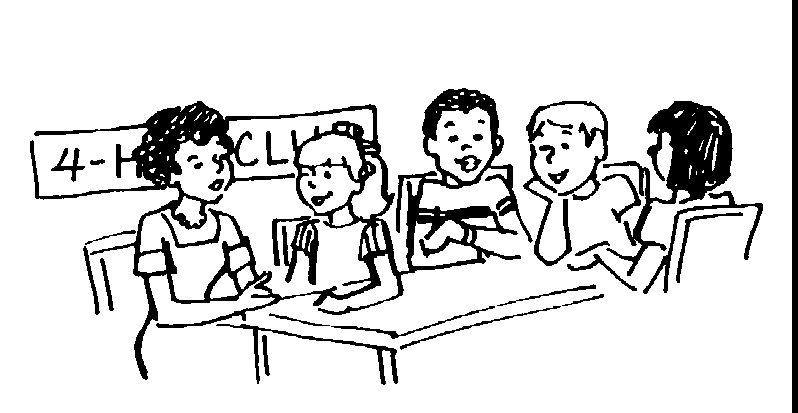 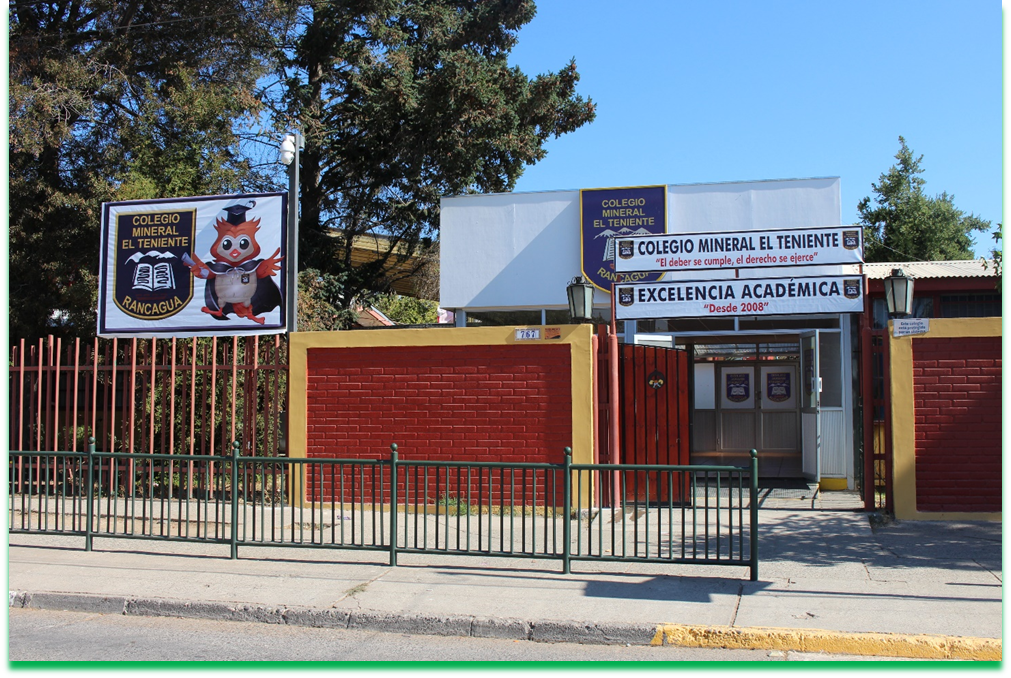 RELIGIÓN
CLASE N° 8
Profesora: Marcela Banda A.
Objetivo: Seleccionar actitudes o acciones de Honestidad, a través de imágenes.
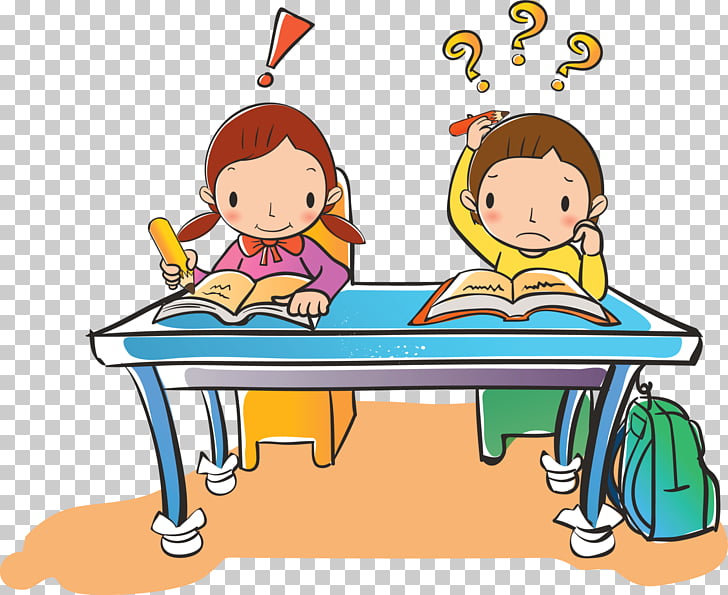 En esta guía N° 08 deberás:
Seleccionar 
Escribir
Leer
 Observar
Responder
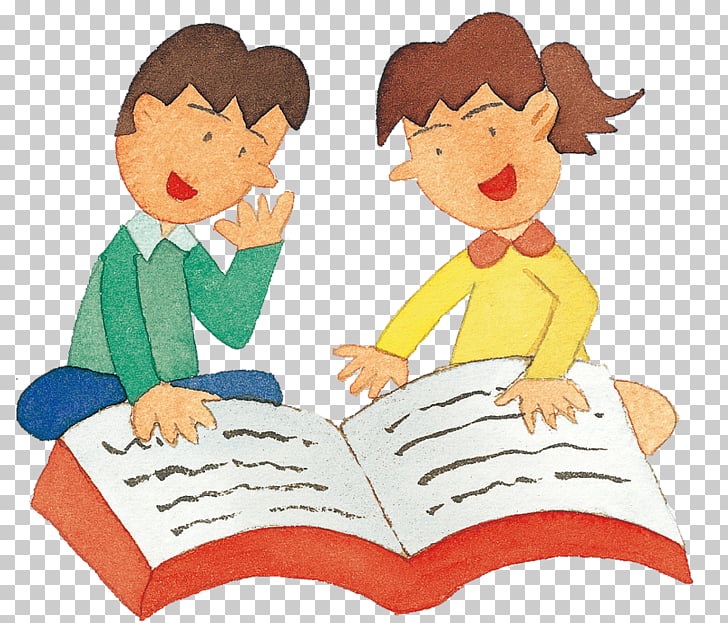 https://www.youtube.com/watch?v=L2QWKlxE4yE
OBSERVO E INTERPRETO
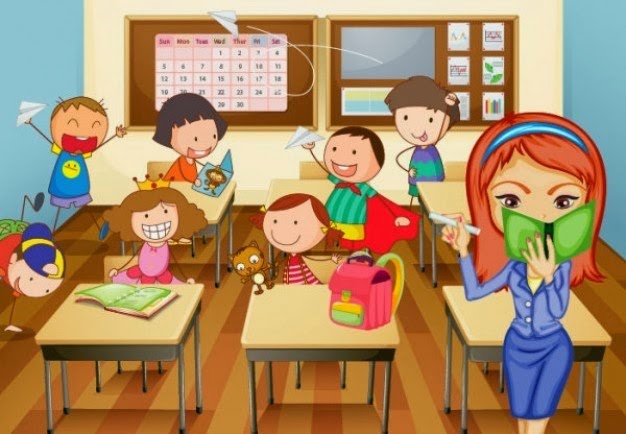 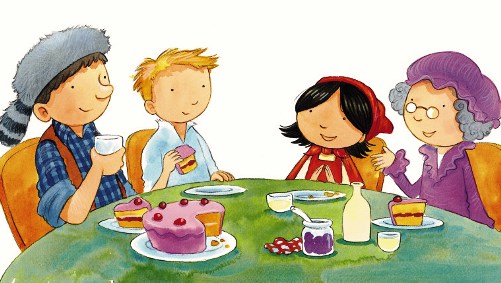 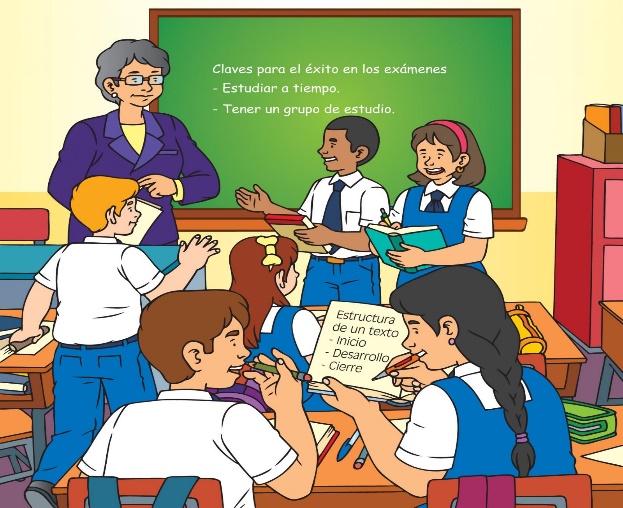 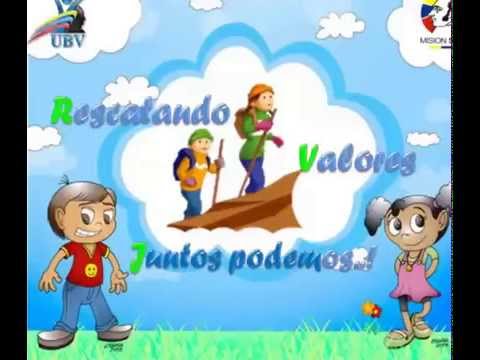